Alakoulujen oppilaskuntien ja Turun Lasten Parlamentin yhteistyö
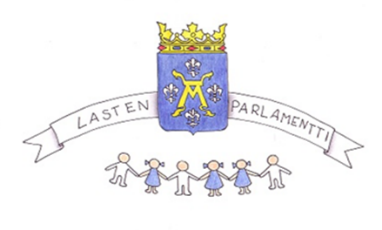 Lasten ja nuorten ääni kuuluviin
Turun Lasten Parlamentin toiminnan tavoitteena on edistää alakouluikäisten lasten osallisuutta ja lisätä vaikutusmahdollisuuksia heitä koskevien asioiden suunnittelussa ja valmistelussa. 

Turun kaupungin osallisuuden ja vaikuttamisen toimintamallin mukaan myös lapset suunnittelevat ja valmistelevat asioita vuorovaikutuksessa kuntaorganisaation kanssa.

Lasten esittämät ajatukset otetaan huomioon päätöksenteossa kaupungin eri toimialoilla.
Lapset ja nuoret mukana päätöksenteossa
Lasten osallisuus on arjessa tapahtuvaa jokapäiväistä kuulemista isoissa ja pienissä asioissa.

Turku on kehittämässä asioiden suunnittelu- ja valmisteluprosessiaan lasten näkökulmaa edistävään suuntaan.

Lapsiystävällinen kunta –ohjelma on UNICEFin koordinoima toimenpideohjelma, jonka toimintaperiaatteita turkulaisessa päätöksentekoprosessissa kehitetään parhaillaan.
Oppilaskuntatoiminta
Jokaisessa koulussa koko koulun oppilaskuntaa edustaa oppilasjäsenistä muodostettu hallitus, jota ohjaa koulun henkilökuntaan kuuluva opettaja eli oppilaskunnan ohjaaja. 

Alakoulujen oppilaskunnat tekevät yhteistyötä Turun Lasten Parlamentin kanssa ja osallistuvat Turun Lasten Parlamentin suurkokouksiin. 

Yläkoulujen oppilaskunnat tekevät vastaavasti yhteistyötä Turun Nuorisovaltuuston kanssa.
Oppilaskuntatoiminta
Oppilaskuntaan kuuluvat kaikki koulun oppilaat.

Oppilaskuntaa edustaa oppilasjäsenistä muodostettu hallitus.

Oppilaskunnan hallituksen muodostamisessa on tärkeää, että jokaisesta luokasta valitaan edustajat hallitukseen.

Toimintakausi voi olla kalenterivuoden tai lukuvuoden pituinen.

Oppilaskunnan hallitus toimii oppilaiden äänitorvena koulun kehittämistyössä.
Toimintaperiaatteet
Toimiva oppilaskunta perustuu säännöllisiin kokouksiin. 
Kokouksiin tulee varata riittävästi aikaa.
Luokan edustaja vie oman luokan ehdotukset ja aloitteet hallituksen kokoukseen ja vastaavasti tuo hallituksessa käsitellyt asiat omaan luokkaansa esiteltäviksi.
Oppilaskunnan asioista tulee informoida koko koulun oppilaita. 
Toimintakauden alussa on hyvä päivittää oppilaskuntatoiminnan säännöt ja laatia toimintasuunnitelma. Toimintakauden lopussa arvioidaan hallituksen toimintaa toimintakertomuksen avulla.
Oppilaskunnan ohjaajalla on tärkeä rooli oppilaskuntatoiminnan kehittämisessä.
Oppilaskunnan toimintasuunnitelma
Oppilaskunnan hallituksen rakenne ja toiminta
 Mikä  on oppilaskunnan hallituksen toimintakausi? 
 Miten hallituksen jäsenet valitaan tehtäviinsä?
 Mitä tehtäviä ( esim. puheenjohtaja, sihteeri, tiedottaja ) oppilaskuntanne    
      hallituksen jäsenillä on?
 Kuinka usein koulunne oppilaskunnan hallitus kokoontuu?
 Miten Turun Lasten Parlamentin kuhunkin suurkokoukseen koulunne kaksi   
      oppilasedustajaa valitaan?

Tavoitteet
 Mitkä ovat oppilaskuntatoiminnan tavoitteet tänä lukuvuonna?

Tiedottaminen
 Miten oppilaskunnan hallitus tiedottaa omasta toiminnastaan ja tulevista  
      tapahtumista oppilaskunnalle?
 Miten Turun Lasten Parlamentissa käsitellyt asiat tiedotetaan koulun muille  
      oppilaille?
- jatkoa  Oppilaskunnan toimintasuunnitelma
Toiminta ja yhteistyö
Mikä on tämän lukuvuoden teema? 
Millaisia tapahtumia oppilaskunnan hallitus järjestää tänä lukuvuonna?
Mitkä ovat oppilaskunnan hallituksen kanssa yhteistyötä tekevät kumppanit?
Onko yhteistyötä tai tiedotustoimintaa opettajille tai rehtorille? Kuinka usein?

Talous
Kuinka paljon koulunne oppilaskunnalla omaa käyttörahaa toiminnan monipuolistamiseksi?
Rahankäyttösuunnitelma 

Arviointi
Miten oppilaskunnan toimintaa arvioidaan?
Kuka tai ketkä osallistuvat hallituksen toiminnan arviointiin?
Toimintakertomus
Oppilaskunnan hallituksen rakenne ja toiminta

Miten oppilaskunnan hallitusvaalit toteutettiin ja miten ne sujuivat?            
Millaisia työtehtäviä oppilaskunnan hallituksen eri jäsenillä oli? Miten hallituksen jäsenet onnistuivat tehtävissään?
Oliko kokouksia säännöllisesti? Oliko kokouksiin varattu riittävästi aikaa? 
Kävivätkö jäsenet kokouksissa säännöllisesti? Mitä eri työtapoja kokouksissa käytettiin?
Millä tavoin tiedotus oppilaskunnan jäsenille onnistui parhaiten?
Miten Turun Lasten Parlamentin kuhunkin suurkokoukseen koulunne kaksi oppilasedustajaa valittiin? Pääsivätkö eri edustajat eri kokouksiin? 
     Oliko koulustanne oppilasedustus TLP:n hallituksessa? 

 Oppilaskuntatoiminnan tavoitteet 

 Mitkä olivat oppilaskuntatoimintanne tavoitteet?
 Mitkä oppilaskuntatoiminnan tavoitteet saavutettiin?
 Mitkä tavoitteet onnistuivat vain joiltakin osin ja mitkä jäivät saavuttamatta? Miksi?
- jatkoa   Toimintakertomus
Toimintakulttuuri ja tapahtumat
Millaisia tapahtumia oppilaskunnan hallitus järjesti? Miten ne onnistuivat?  
Miten yhteistyö sujui muiden koulun toimijoiden kanssa? Oliko yhteistyötä riittävästi? 

Tiedottaminen
Mitä päätöksiä oppilaskunta teki tai millaisia asioita kokouksissa käsiteltiin?
Miten oppilaskunnan hallituksen asioista tiedottaminen sujui luokkatovereille?
Miten oppilaskunnan hallituksen tiedottaminen onnistui opettajakunnalle, vanhempainyhdistykselle tai muille yhteistyötahoille? 
Missä kokouspöytäkirjat tai muistiot olivat nähtävänä?
Miten Turun Lasten Parlamentin suurkokouksissa käsitellyt asiat tiedotettiin koulun muille oppilaille? 

Talous
Mihin koulunne oppilaskunta käytti rahaa?
- jatkoa   Toimintakertomus
Arviointi
 Kuka tai ketkä osallistuvat oppilaskunnan hallituksen toiminnan   
      arviointiin?

Ajatuksia toiminnan kehittämisestä
 Millaisia kokemuksia oppilasedustajilla oli oppilaskuntatoiminnasta?
 Millaisia kokemuksia oppilasedustajilla oli TLP:n suurkokouksista?
 Miten oppilaskuntatoiminnan suunnittelua, toteutusta ja arviointia 
     voisi kehittää edelleen?
 Millä toimenpiteillä oppilaskuntatoimintaa tulee kehittää edelleen?
 Miten lasten osallisuutta voisi edistää entisestään?
Turun Lasten Parlamentin kokouksissa koulujen oppilaskuntia edustaa jokaisesta alakoulusta kaksi 3. - 6. luokan oppilasta. Oppilaita on mukana kaikista turkulaisista alakouluista ja edustajia on yhteensä noin 80. Parlamentti kokoontuu alueellisissa kokouksissa, seminaareissa ja suurkokouksissa lukuvuosittain. Suurkokous kokoontuu Kaupungintalon valtuustosalissa kerran lukuvuodessa keväällä.
Turun Lasten Parlamentti (TLP)
Turun Lasten Parlamentin suurkokouksiin osallistuu kaksi 3. - 6. luokan edustajaa jokaisesta alakoulusta.

Turun Lasten Parlamentin 12 -jäseninen hallitus kokoontuu kerran kuukaudessa edistämään lapsinäkökulmaista päätöksentekoa ja valmistelemaan suurkokouksia. Hallituksen jäsenet valitaan vaaleilla vuosittain. 
 
Turun Lasten Parlamentin hallituksen tehtävänä on edustaa kaikkia turkulaisia alakoululaisia sekä toimia asiantuntijaryhmänä kaupungin virkamiesten ja eri toimialojen kanssa lapsia koskevissa asioissa.
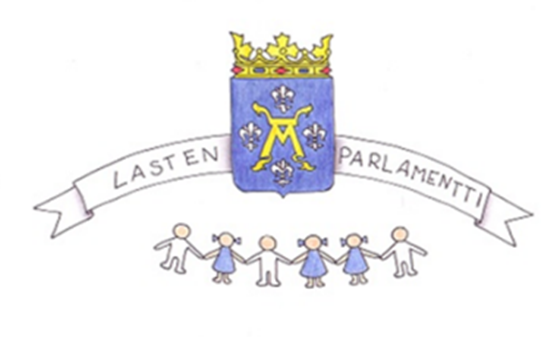 Lisätiedot oppilaskuntatoiminnasta sekä lasten parlamenttitoiminnasta

http://blog.edu.turku.fi/lastenparlamentti/

sekä lasten osallisuuden koordinaattoreilta

lastenparlamentti@turku.fi

Annukka Muuri			Merja Tiusanen	
050 560 1764			050 345 3058
annukka.muuri@turku.fi		merja.tiusanen@turku.fi